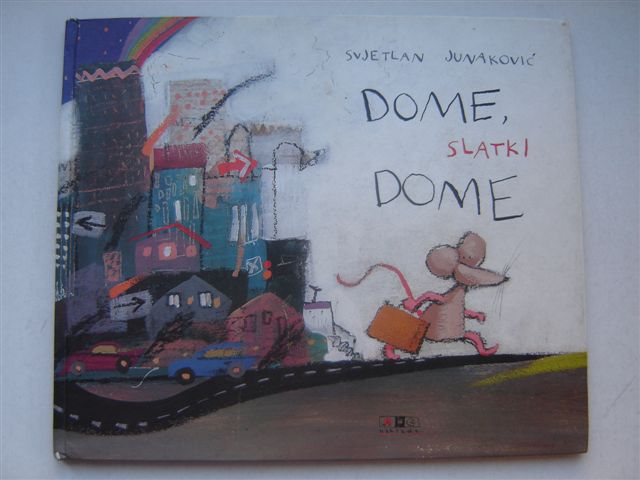 Ovo je priča o jednom
Jednog jutra odlučio sam…
„Kako je mračno pod tim krošnjama” pomislio sam…
Šuma je postajala sve gušća i gušća, pretvorila se u prašumu.
„Hej mali!” rekao mi je slon. „Mislim da si zalutao.
Čuo sam već za pustinju, ali nisam znao da je tako…
Stigavši do rijeke, sjeo sam na kovčeg i malo se odmorio.
Rijeka me odnijela do mora.
Opet sam veslao. Ali more je golemo i nije ga lako prijeći.
Umoran i tužan sjeo sam na brežuljka.
Nisam odmah prepoznao Lu.
O, kako sam bio sretan kad sam opet ugledao svoj dom!
Bio sam jako umoran….
Dopuni rečenice:
Dome,slatki dome napisao je__________.
To je kratka priča o ________.
Mali miš je odlučio _____.
Na putovanje je sreo:___________.
Njegov dom je ___________.
Na svom putovanju prošao je kroz:_______.
Dopuni priču:
Tražeći novi dom miš je stigao do mračne ______. Tamo je sreo _______. Šuma je postajala sve gušća i gušća i pretvorila se u ______. Iz prašume ga je izveo ____. Zatim je susreo ______. On ga je na _____ izveo iz _____. Kad je stigao do ____
    susreo je ______. Krenuo je u potragu za ____
    te došao do ______. Iz rijeke je izronio _____ koji 
    mu je rekao gdje može naći ______.
    Ploveći _____ stigao je do modrog ____ .   
    Nastavio je veslati te stigao do zemlje _____.
I tada je shvatio da _____________.
    Iznad njega se pojavilo jato _____ koje su se 
    vraćale s ________. Među njima je bila i    
    ptica ___ , njegova ______, koja ga je na krilima 
    povela do  __________.

Pouka priče:______________________